Импульс тела
Закон сохранения импульса
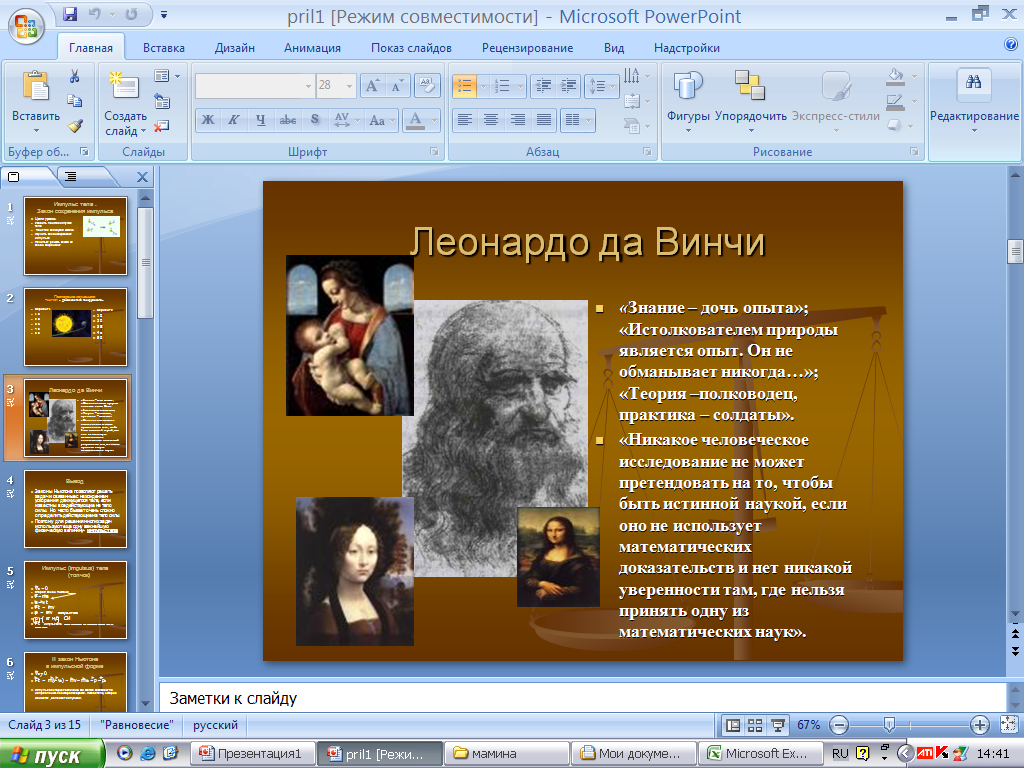 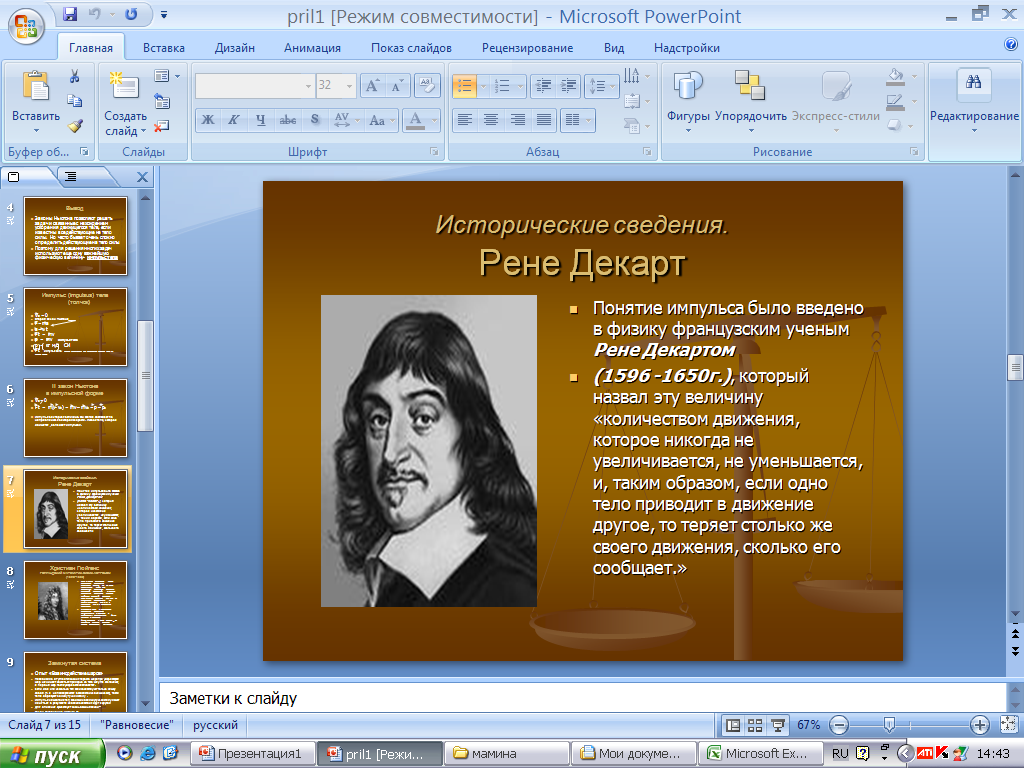